～改正民法（債権法）の解説～
〒１６３－１３０６
東京都新宿区西新宿６丁目５番１号
新宿アイランドタワー６階
アイランド新宿法律事務所
弁護士　村　松　宏　樹
ＴＥＬ　０３－３３４０－５０８０
ＦＡＸ　０３－３３４０－５０８１
E-MAIL：h-muramatsu@i-land-lawoffice.com
１　本日の構成
１　オープニング

２　事例①

３　事例②

４　事例③

５　まとめ
2
１　オープニング
3
１　オープニング
①　改正民法（債権法）の施行は、令和２年４月１日！

②　民法の改正は、契約の内容に影響する
4
１　オープニング
改正民法（債権法）の施行は令和２年４月１日
⇓
令和２年３月３１日までに結んだ契約については、現在の民法が用いられる
⇓
改正民法が適用されるのは、令和２年４月１日以降に結んだ契約
5
１　オープニング
契約書と民法の関係
❶契約書に書いてあることは、原則契約書が優先
➋契約書に書いてないことは、民法に従う
⇓
民法の改正は契約の内容に影響する
6
２　事例①
7
２　事例①
X社は、Y社に工作機械１０台を１億円で売却する契約を結んだ
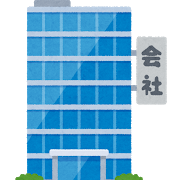 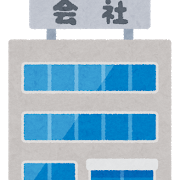 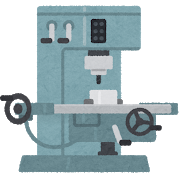 8
２　事例①
X社は、Y社に工作機械１０台を１億円で売却する契約を結んだ。
ところが、代金が支払われないまま、２年が経ってしまった。
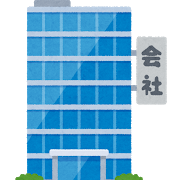 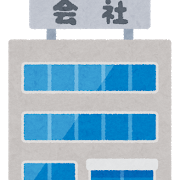 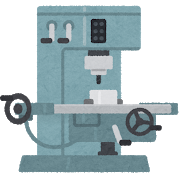 9
２　事例①
X社は、この代金１億円を裁判で取り返せる？
⇓
今の民法
売掛金は２年で時効になる
⇒法律上取り返せない
10
２　事例①
X社は、この代金１億円を裁判で取り返せる？
⇓
改正民法
売掛金も時効は５年になる
⇒法律上取り返せる
11
２　事例①
時効制度の見直し
今の民法
債権の種類によって時効になるまでの期間が違う
・売掛金は２年
・請負代金は３年
・銀行からの借入は５年
・一般の人同士のお金の貸し借りは１０年
12
２　事例①
時効制度の見直し
改正民法
債権の種類を問わず、原則一律になった。
⇓
①　請求できると気づいた時から５年
②　（気づいていなくても）請求できる時から１０年
⇓
帳票類を保管しておこう
13
２　事例①
X社は、Y社に工作機械１０台を１億円で売却する契約を結んだ。
ところが、引き渡し前に機械が津波で流されてなくなってしまった
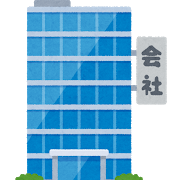 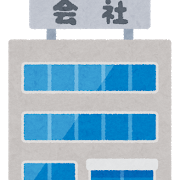 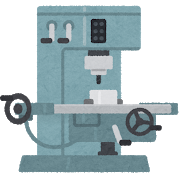 14
２　事例①
Y社はX社に代金を払わないといけない？
⇓
今の民法
契約書に定めがなければ、代金を支払わなければならない。
15
２　事例①
Y社はX社に代金を払わないといけない？
⇓
改正民法
契約書に定めがなければ、代金を支払わなくてよい。
16
２　事例①
X社は、Y社に工作機械１０台を１億円で売却する契約を結んだ。
ところが、機械に不具合が判明した
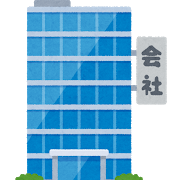 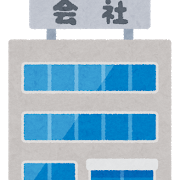 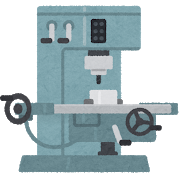 17
２　事例①
今の民法
瑕疵担保責任

改正民法
契約不適合責任
18
２　事例①
会社間の物品の売買では、買主が受け取った物の検査を行い、合否を判定することが大半
⇓
改正を問わず原則として商法が適用される
⇓
商法では、買主は検査で不具合があった場合は直ちに通知しないと責任追及できないとしている
19
２　事例①
契約不適合責任になることで注意すべきこと
瑕疵
＝物が通常の性能を有しないこと

契約不適合
＝物が契約で定められた性能を有しないこと
⇓
宣伝文句も契約の内容と扱われる可能性がある
20
３　事例②
21
３　事例②
東京のX社は、沖縄にいるY氏と外壁の建築請負契約を結ぶことになり、９月１９日に契約書を郵送した。
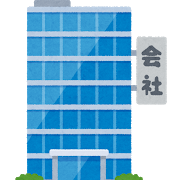 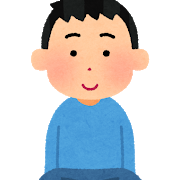 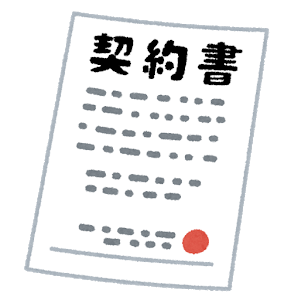 22
３　事例②
東京のX社は、沖縄にいるY氏と外壁の建築請負契約を結ぶことになり、９月１９日に契約書を郵送した。
ところが、１０月１９日になってもY氏から返送がないので、X社はキャンセルの手紙を速達で送り、２０日に届いたが、同じ日にY氏から押印された契約書が届いた。
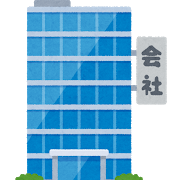 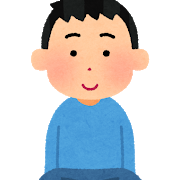 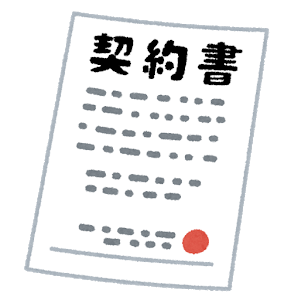 23
３　事例②
Ｘのキャンセルの手紙の到着＝Ｙからの契約書の到着

Ｙの契約書の返送→Ｘのキャンセルの手紙の到着
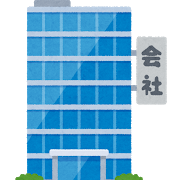 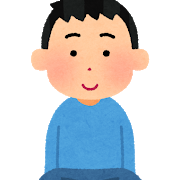 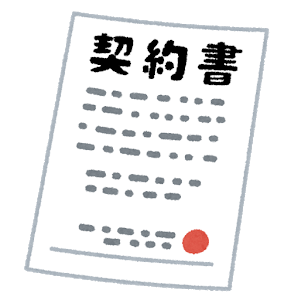 24
３　事例②
X社とY氏の契約は成立しているか？
⇓
今の民法
承諾は発送した時に効力が生じる
⇓
契約は成立している
25
３　事例②
X社とY氏の契約は成立しているか？
⇓
改正民法
承諾も到達した時に効力が生じる
⇓
キャンセルの手紙が先に届いていれば、契約は成立しない
26
３　事例②
東京のX社は、沖縄にいるY氏と外壁の建築請負契約を結ぶことになり、９月１９日に契約書を郵送した。
その後、工事が完了し、引き渡しから６年が経った時点で、Y氏から不具合の通知があった。
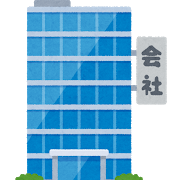 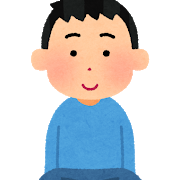 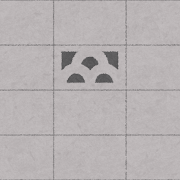 27
３　事例②
X社は不具合の責任を取らなければいけない？
⇓
今の民法
建物その他土地の工作物は引き渡しから５年間（コンクリート造等は１０年間）は責任を負う
⇓
不具合の責任を取る必要はない
28
３　事例②
X社は不具合の責任を取らなければいけない？
⇓
改正民法
不具合があることを知った時から１年以内に不具合の通知をすれば、５年は保証する必要がある。
⇓
不具合の責任を取る必要がある可能性あり
29
３　事例②
※民間（旧四会連合協定）工事請負契約約款
第２７条
（２）本条（１）による瑕疵担保期間は、第２５条又は第２６条の引渡しの日から、木造の建物については１年間、石造、金属造、コンクリート造及びこれらに類する建物、その他土地の工作物もしくは地盤については２年間とする。
30
３　事例②
※民間（旧四会連合協定）工事請負契約約款
第２７条
（２）本条（１）による瑕疵担保期間は、第２５条又は第２６条の引渡しの日から、木造の建物については１年間、石造、金属造、コンクリート造及びこれらに類する建物、その他土地の工作物もしくは地盤については２年間とする。
⇓
「発注者は、知った時から１年以内に通知しないと権利行使できない」との規定に変わる可能性がある
31
３　事例②
東京のX社は、沖縄にいるY氏と外壁の建築請負契約を結ぶことになり、９月１９日に契約書を郵送した。
引渡しから１年が経った時点で、Y氏から、自分の希望の方法で不具合を修理して欲しいとの要求があった。
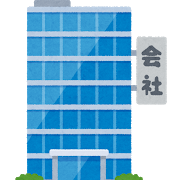 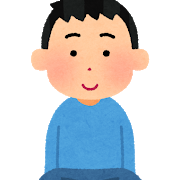 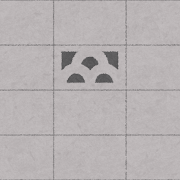 32
３　事例②
X社はＹの希望する方法で修理しなければならない？
⇓
今の民法
Ｙの希望する方法が相当なら、その方法で修理しなければならない
33
３　事例②
X社はＹの希望する方法で修理しなければならない？
⇓
改正民法
Ｙにとって不相当なものでなければ、Ｙの希望する方法でなくてもよい
34
３　事例②
X社はＹの希望する方法で修理しなければならない？
⇓
改正民法
Ｙにとって不相当なものでなければ、Ｙの希望する方法でなくてもよい
⇓
修理の方法を契約書に書いておくと良い
35
４　事例③
36
４　事例③
X社長は、事業資金の融資を受けることとなったが、妻を連帯保証人とすることとした。
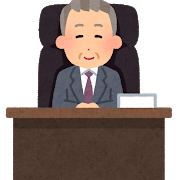 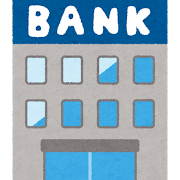 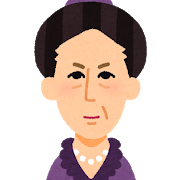 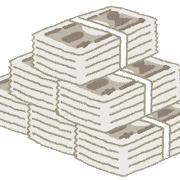 37
４　事例③
今の民法
保証人の範囲に制限はない
⇓
改正民法
事業資金の借入れについて、一緒に経営していると言える人以外を保証人とする場合には、公正証書にする必要がある
38
４　事例③
一緒に経営していると言える人

取締役、理事
過半数以上の議決権を持つ株主
事業を共同で行っている配偶者
39
４　事例③
主債務者は、保証人に財産・収支状況等を開示しなければならなくなった。
⇓
開示しなかった場合、保証人は保証を取り消すことができることがある。
40
４　事例③
根保証では極度額を定める必要があることとなった

根保証＝将来発生する債務について保証すること

極度額＝保証する上限額のこと
⇓
賃貸借契約の保証人、従業員の身元保証人など
41
４　事例③
今の民法
連帯保証人に請求すると時効が止まった

改正民法
特約がないと、連帯保証人に請求しても時効は止まらない
42
５　まとめ
43
５　まとめ
改正は令和　　　年　　　月　　　日から！

＜主な変更点＞
①　
②
③
④
44
５　まとめ
改正は令和　　　年　　　月　　　日から！

＜主な変更点＞
①　時効期間は請求できることを知ってから　　　年になる
②
③
④
45
５　まとめ
改正は令和　　　年　　　月　　　日から！

＜主な変更点＞
①　時効期間は請求できることを知ってから　　　年になる
②　承諾も　　　した時に効力が生じるようになる
③
④
46
５　まとめ
改正は令和　　　年　　　月　　　日から！

＜主な変更点＞
①　時効期間は請求できることを知ってから　　　年になる
②　承諾も　　　した時に効力が生じるようになる
③　不具合は知った時から　　　年以内に通知すれば、　　年保証になる（引渡時からは１０年保証）
47
５　まとめ
改正は令和　　　年　　　月　　　日から！

＜主な変更点＞
①　時効期間は請求できることを知ってから　　　年になる
②　承諾も　　　した時に効力が生じるようになる
③　不具合は知った時から　　　年以内に通知すれば、　　年保証になる（引渡時からは１０年保証）
④　事業資金借入の保証は原則　　　　　　　で行うことが必要
48
５　まとめ
改正は令和２年４月１日から！

＜主な変更点＞
①　時効期間は請求できることを知ってから５年になる
②　承諾も到達した時に効力が生じるようになる
③　不具合は知った時から１年以内に通知すれば、５年保証になる（引渡時からは１０年保証）
④　事業資金借入の保証は原則公正証書で行うことが必要
49
本日の講演は、これで終わりです。

最後まで、お話を聞いていただき、

ありがとうございました。
50